ASCE Library

美国土木工程学会数据库使用指南
目录
ASCE 学会和出版物简介

新平台的功能和检索技巧

作者和文献推荐

iGroup 提供的数据库资料
ASCE 学会和出版物简介
ASCE 学会——全球土木工程领域领导者
成立于1852年，是美国最早成立的科技类学协会之一（另一个是ASME），拥有150多年丰厚历史的国家专业工程师学会 。

服务于来自159个国家的近14万的专业会员，为会员提供各种在线培训和研讨会。

ASCE 是被美国国家标准研究所 (ANSI) 认证的学术组织。ASCE 的标准也被 ANSI 的 online document library 所引用。
[Speaker Notes: 美国最早的全国性学会，同时期成立的还有美国建筑师学会、美国机械工程师学会。ASCE涵盖的学科相对更全面。]
ASCE 下属技术部门
ASCE 拥有14万会员，其中 6200 多位土木工程师服务于 ASCE 的技术委员会。学会的技术活动委员会  (TAC)  下设 12 个部门或分会，举办会议并编撰会议录：

Aerospace Division (ASD)				航空航天部门
Committee on Metrication (COM)			公制计算委员会
Committee on Sustainability (CS)			可持续会员会
Council on Disaster Reduction (CDR)			减灾理事会 
Energy Division (EYD)				能源部门
Geomatics Division (GMD)				地理测绘部门
Pipeline Division (PLD)				管线部门
Technical Council on Cold Regions Engineering (TCCRE)	极寒地区工程技术理事会
Technical Council on Computers and IT (TCCIT)		计算机和信息技术理事会
Technical Council on Forensic Engineering (TCFE)		工程法律事务理事会
Lifeline and Earthquake Engineering (TCLEE)		生命线工程和地震工程
Technical Council on Wind Engineering (TCWE)		风能工程技术理事会
ASCE 学会——土木工程师交流的平台
ASCE 每年举办 20 场左右的学术会议

ASCE 为美国土木工程师和勘测师开设认证和培训的课程
其中还有在线讲座（webinar）形式的课程，讲座主题从水处理技术到公路建设，涉及土木工程师的各种操作。
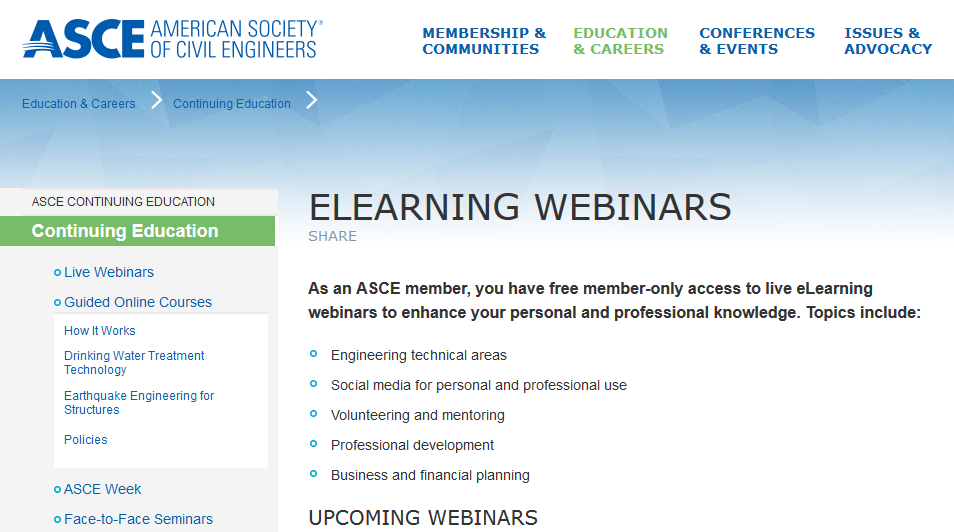 [Speaker Notes: Webinar不是免费的，详见http://www.asce.org/continuing-education/live-webinars/]
ASCE 学会——全球最大的土工技术类出版社
出版物类型

学术期刊
会议录
学会杂志
电子图书
标准--online version not subscribed through iGroup
超过12万篇文章
iGroup 代理
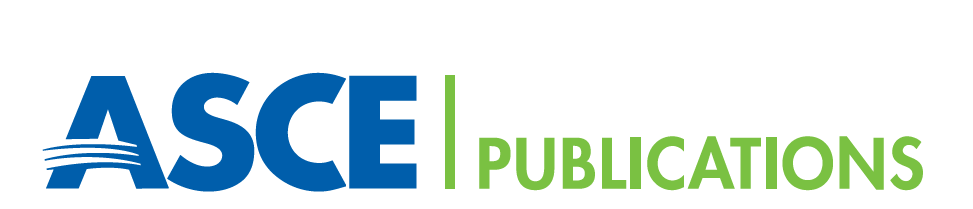 [Speaker Notes: 2016年起，用户亦可通过iGroup订购《土木工程》杂志回溯内容。电子书和标准不在订购范围之内。]
ASCE 出版物
iGroup 代理
36 种同行审阅期刊 （1983-present）
超过420卷会议录 （1996-present）
含近1,000篇文章的《土木工程》杂志回溯刊（2005-2016）
330多本电子图书（1985-present）
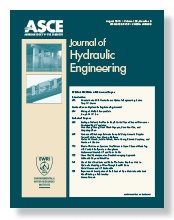 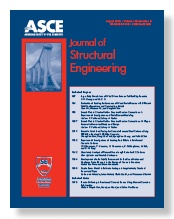 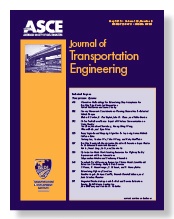 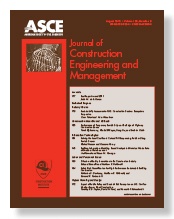 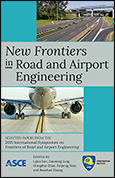 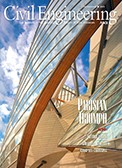 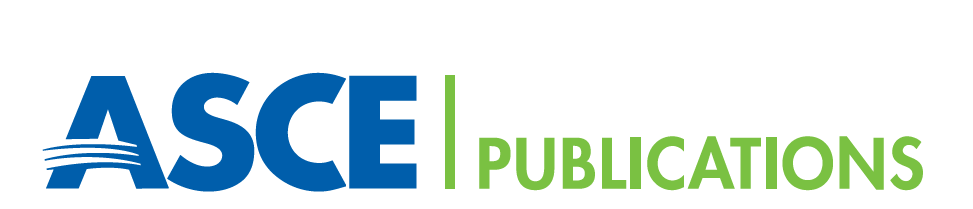 ASCE 期刊
36 种土木工程核心期刊，最早回溯之1983年，每年更新240多期。

其中27 种已被 SCI 收录，占总数约3/4。

由ASCE下属研究所管理和编辑，每篇文章都经过同行评审，注重实践价值

根据最新的期刊引用报告（ JCR ）：相较于2016年，2017年平均每本期刊IF增长率28.43%，并连续三年增长；有24种期刊的影响因子超过1，比2016年增加4种。
※ 详情可至iGroup公司网站下载数据库单页和期刊列表
[Speaker Notes: ASCE期刊影响因子较15年平均增长了24%。]
ASCE 期刊——学科分布
地质技术
工程力学
数学
建筑施工
工程管理
[Speaker Notes: 《工程系统中的风险和不确定性，A辑：土木工程》是2015年新刊之一，与ASME（美国机械工程师学会）的《工程系统中的风险和不确定性，A辑：机械工程》共享一个编委会。
《工程领导和管理期刊》不在其列，因为它已经在2013年停刊，但2001至2013年的内容仍可在线访问。]
结构工程
交通运输
[Speaker Notes: 《公路交通科技》中文版由中国交通部主办，英文版于2013年年底加入ASCE平台。
2017年《运输工程期刊》更名为《运输工程期刊，A辑：系统》，重点研究空路、海陆和陆路的运输系统。]
建筑学
环境工程和水资源
[Speaker Notes: 《建成环境中的可持续用水》是2015年新刊，探讨建成环境、建筑物和景观中的用水成本问题。]
其他方面的研究
ASCE 会议录
2004 年秋季上线，最早回溯到1996年。

收录420 多卷、近50,000 篇会议录，并以每年20多卷的速度更新。

宜按会议录主题 (topics) 浏览
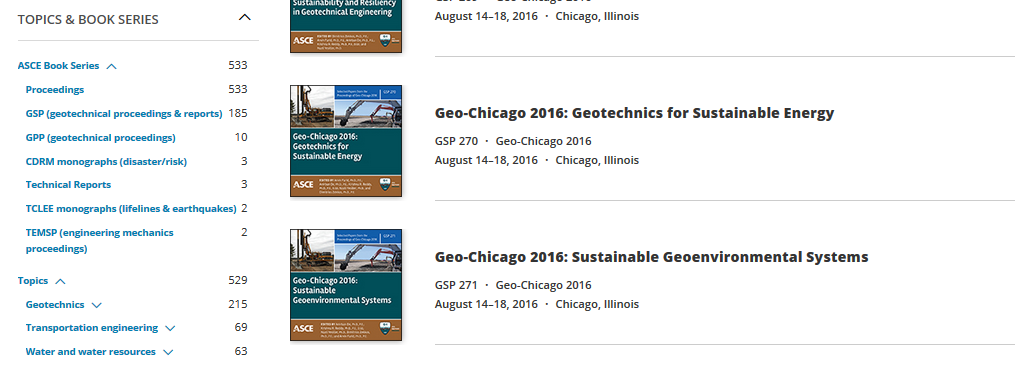 ASCE 会议录
超过30个会议录主题
※ 数据形成时间
2016年年底
[Speaker Notes: 近年，海洋工程、海岸工程和寒区工程主题的会议录增长迅速，这恰与我国海洋强国的发展战略符合。
因为ASCE每年在全球举办多场地质大会（GeoCongress），会议录中存在大量地质技术主题相关的文章。]
ASCE 会议录
超过30个主题
[Speaker Notes: 一个会议有不止有一个主题，因此会议数量可能有重叠。]
ASCE 会议录—知名学术会议
CICTP（国际交通科技年会）
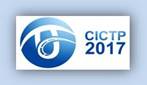 ICCREM（建设与房地
产管理国际学术研讨会）
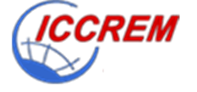 Structure Congress
（结构大会）
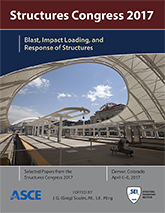 [Speaker Notes: 一个会议有不止有一个主题，因此会议数量可能有重叠。]
ASCE 会议录—知名学术会议
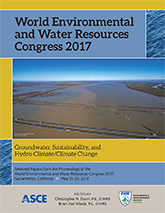 WEWRG（世界环境
和水资源大会）
GSP系列会议
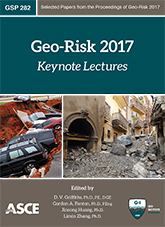 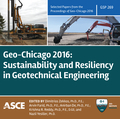 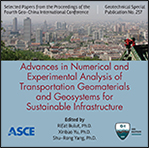 [Speaker Notes: 一个会议有不止有一个主题，因此会议数量可能有重叠。]
《土木工程》杂志
2016年，《土木工程》杂志回溯内容在ASCE数据库上线。

目前包括杂志于2005~2016发表的1,000多篇文章及高清插图。

带您回顾近年来优秀建筑项目和结构、司法事件、技术成果和职业伦理问题。

全球发行量最大的工程类杂志，全球有140,000名工程师已订阅纸刊。
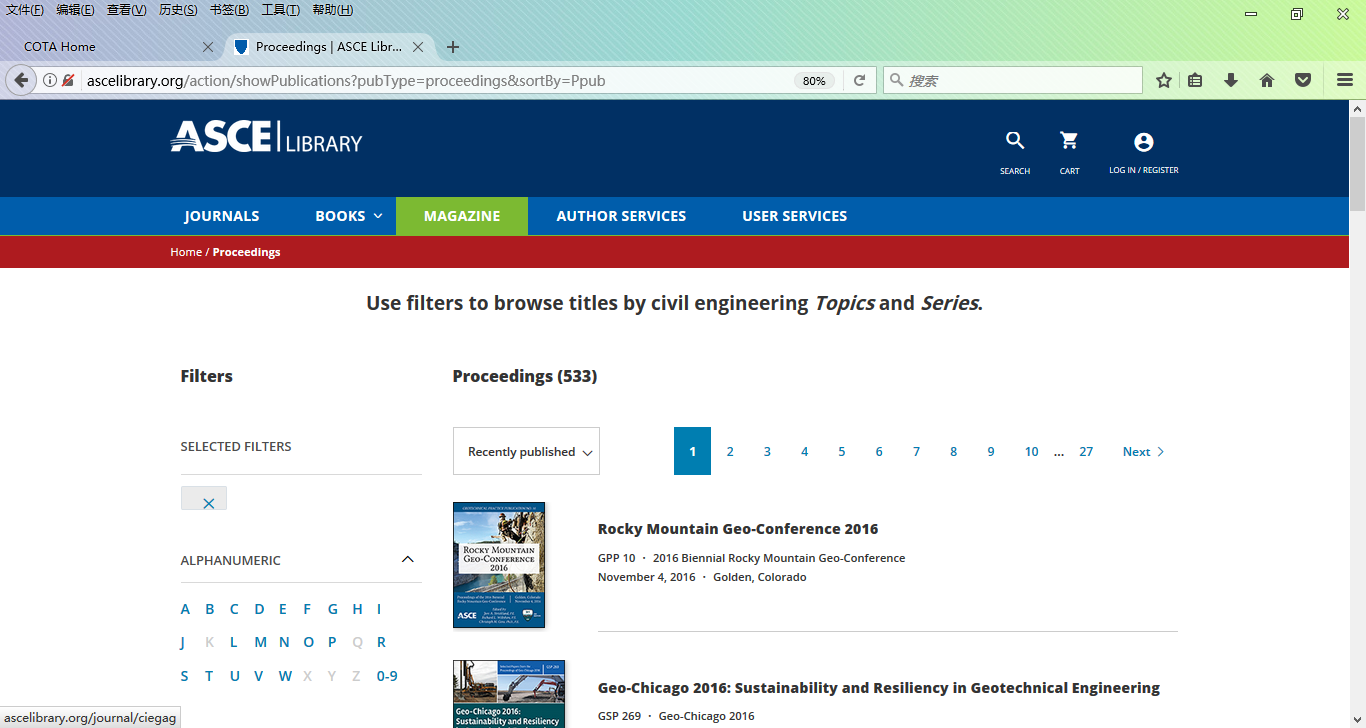 [Speaker Notes: 数据库可访问到当年的前一年，即2017年可以访问到2016年内容。
现刊部分可以在ASCE学会的杂志版块访问：http://www.asce.org/CEMagazine/。]
ASCE电子图书—new for 2018!
2018年起ASCE电子书开放国内用户购买。

没有强制性的DRM（数字版权管理措施）；提供MARC记录。

体裁多样：技术报告、名人传记、历史纪实、经验总结、操作指南、职场策略 & 会议录和电子书的投稿指南。

涉及建筑物设计、灾后重建、道路建设、管线工程、城市基建、环境和水资源规划（包括堤坝和港口建设）等话题。
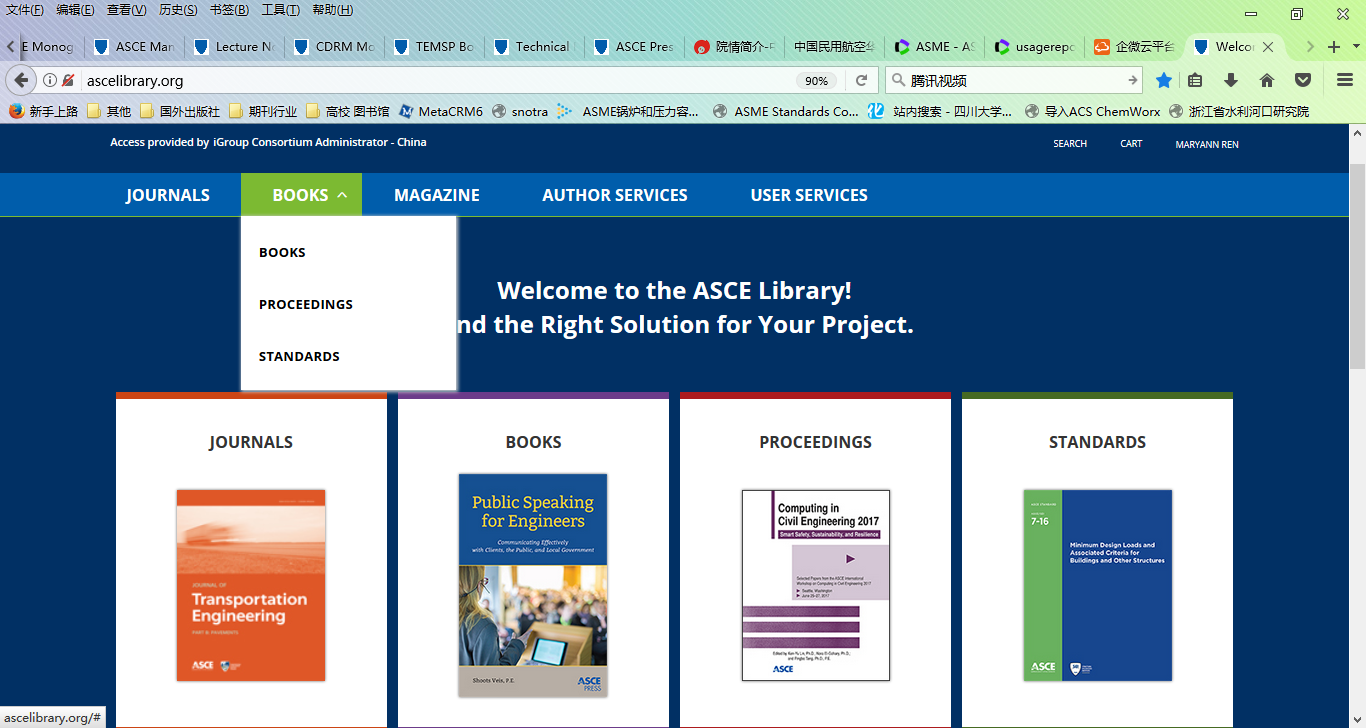 [Speaker Notes: 数据库可访问到当年的前一年，即2017年可以访问到2016年内容。
现刊部分可以在ASCE学会的杂志版块访问：http://www.asce.org/CEMagazine/。]
ASCE电子图书—new for 2018!
ASCE Press系列——职业伦理、工作技巧
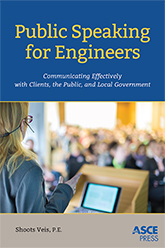 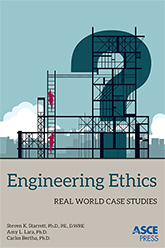 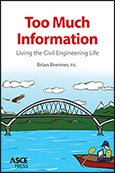 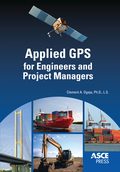 [Speaker Notes: 数据库可访问到当年的前一年，即2017年可以访问到2016年内容。
现刊部分可以在ASCE学会的杂志版块访问：http://www.asce.org/CEMagazine/。]
ASCE电子图书—new for 2018!
CDRM Monograph系列——灾害预警措施
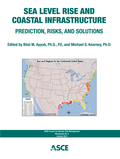 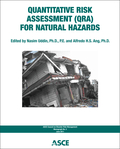 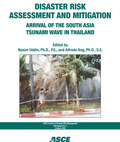 [Speaker Notes: 数据库可访问到当年的前一年，即2017年可以访问到2016年内容。
现刊部分可以在ASCE学会的杂志版块访问：http://www.asce.org/CEMagazine/。]
ASCE电子图书—new for 2018!
Manual of Practice系列——操作方法的指导性手册
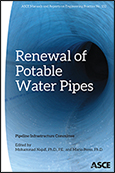 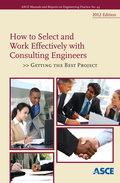 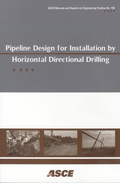 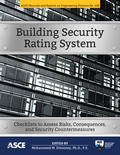 [Speaker Notes: 数据库可访问到当年的前一年，即2017年可以访问到2016年内容。
现刊部分可以在ASCE学会的杂志版块访问：http://www.asce.org/CEMagazine/。]
ASCE电子图书—new for 2018!
Technical Reports系列——调查问题、总结方法
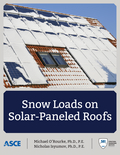 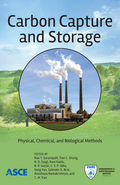 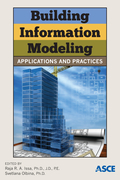 [Speaker Notes: 数据库可访问到当年的前一年，即2017年可以访问到2016年内容。
现刊部分可以在ASCE学会的杂志版块访问：http://www.asce.org/CEMagazine/。]
新平台的功能和检索技巧
ASCE 数据库平台概况
2017年起 ASCE 使用自己设计的数据库平台，收录其所有电子出版物。
全球最大的土木工程资源库。
中国机构用户最多可访问 12 万篇文献（期刊、会议录、杂志、图书）。
2016 年全年中国高校用户下载量超过 87万。
在全球范围产生每月50万次的下载量。
用户可以下载整卷会议录的PDF全文了。
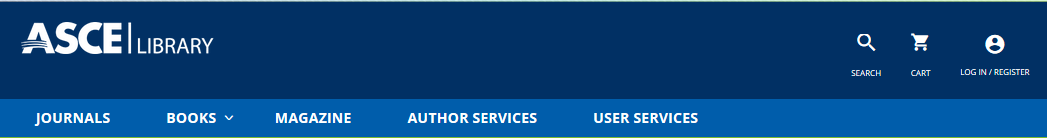 http://ascelibrary.org
基本功能
	A. 期刊主页
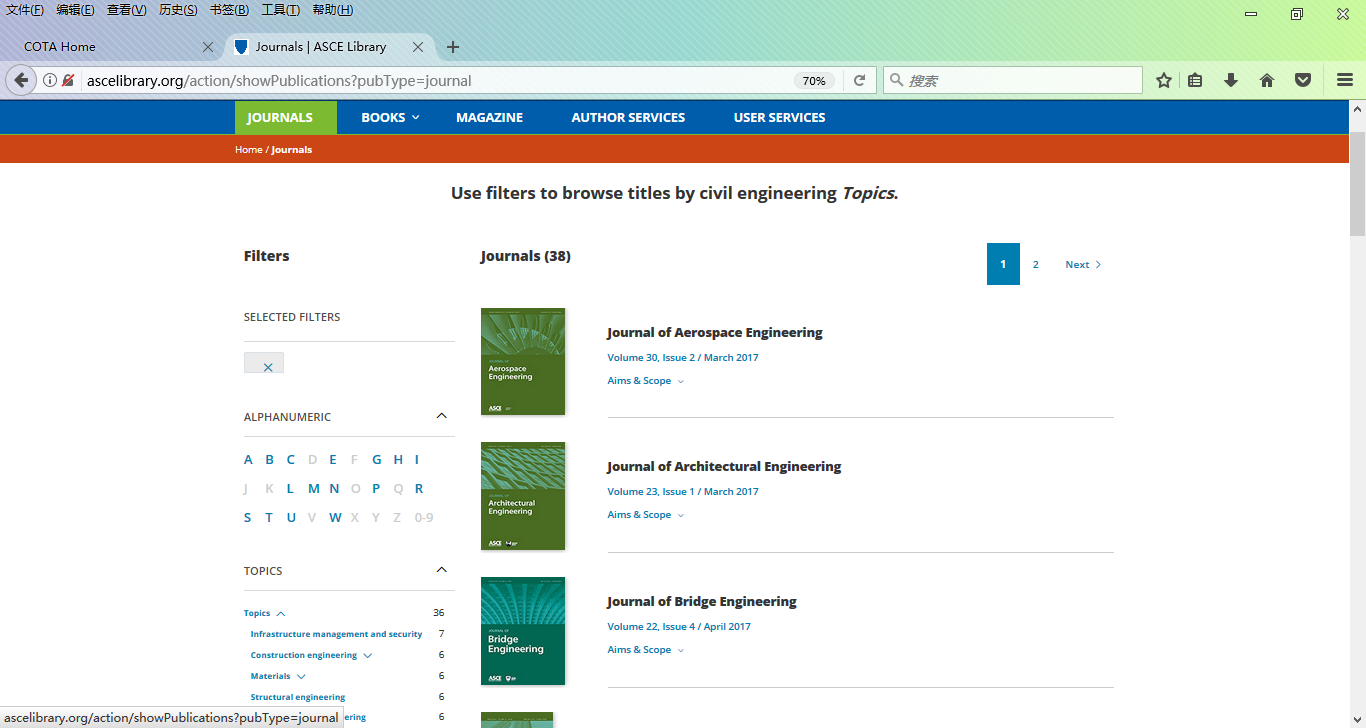 选择查看单本期刊的主旨和研究范围
使用TOPIC选项筛选期刊
以《水资源规划与管理期刊》 主页为例
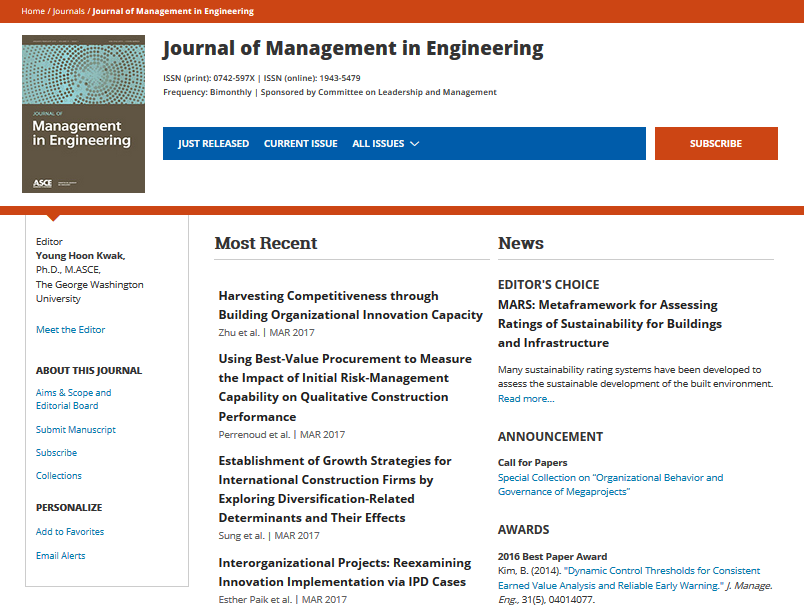 点击展开所有卷期
了解该期刊的基本研究范围以及编辑队伍
主编精选文章（非OA）
主题文集
征稿信息
[Speaker Notes: 1983年前创刊的期刊，仅能访问到它1983年以来的全部卷期。]
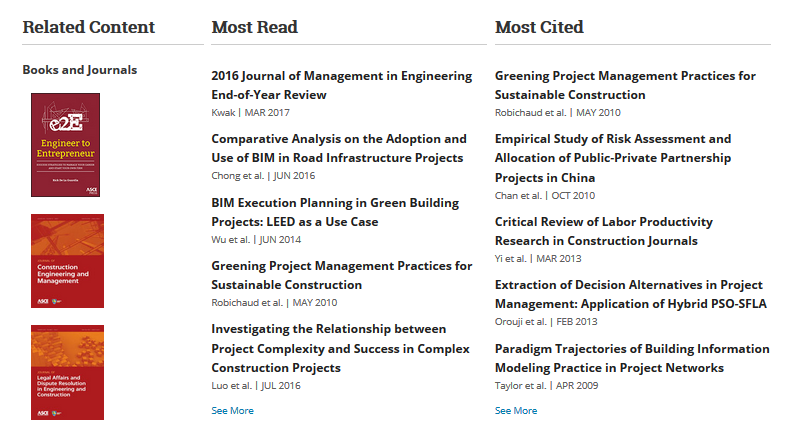 被引用次数最多的文章
下载次数最多的文章
与该期刊相关的其他刊和电子书
基本功能
	B. 期刊全文页面
返回目录页
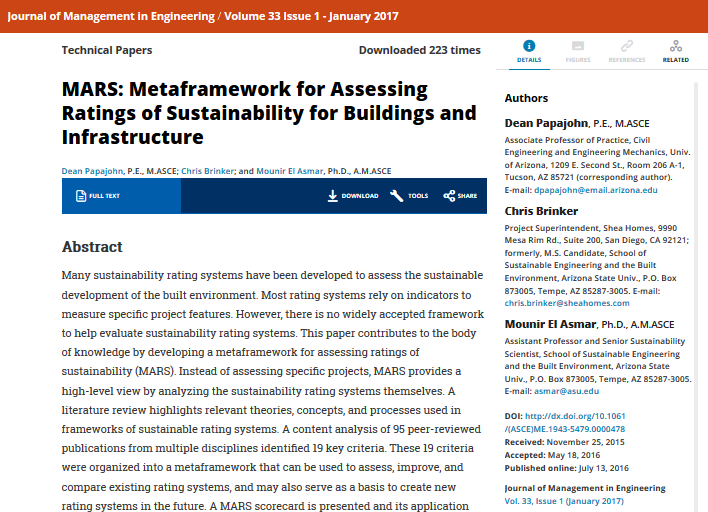 文章被下载次数
点击此处打开HTML格式全文
作者单位信息和联系方式
[Speaker Notes: 2005年之后发表的文章，有HTML、普通PDF和互动式PDF三种格式的全文。
2005年前的文章只有普通PDF和互动式PDF两种格式全文。
会议录文章都没有HTML格式全文。]
查看参考文献
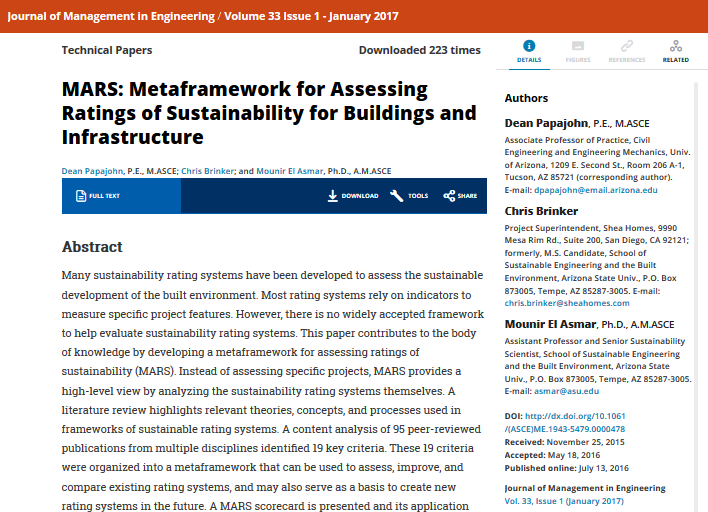 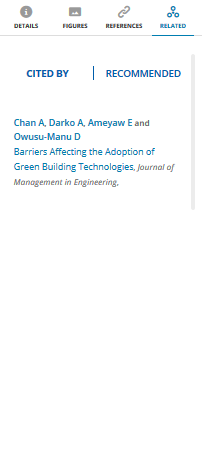 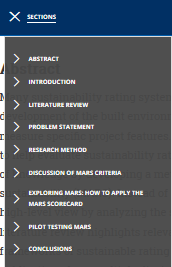 查看文章的被引用情况和相关话题的推荐文章
选择文章的各部分浏览
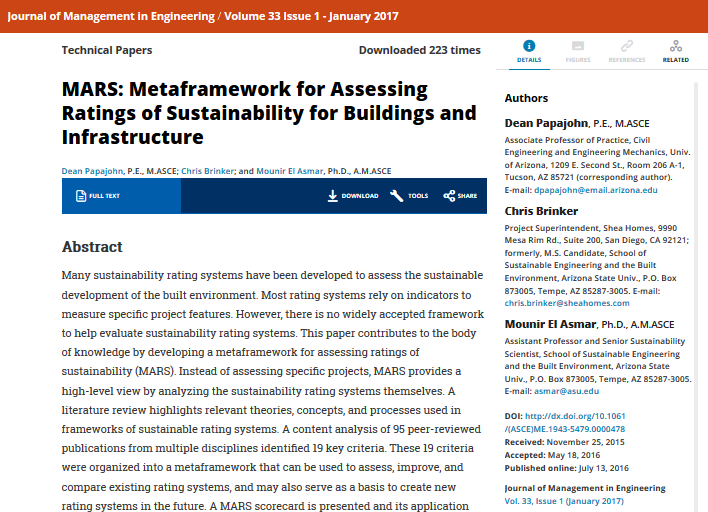 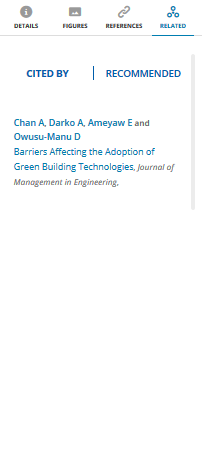 下载PDF格式全文
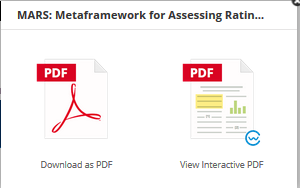 打开普通PDF或互动式PDF格式全文
标记和添加批注的工具
导入账号的收藏夹
在文中检索
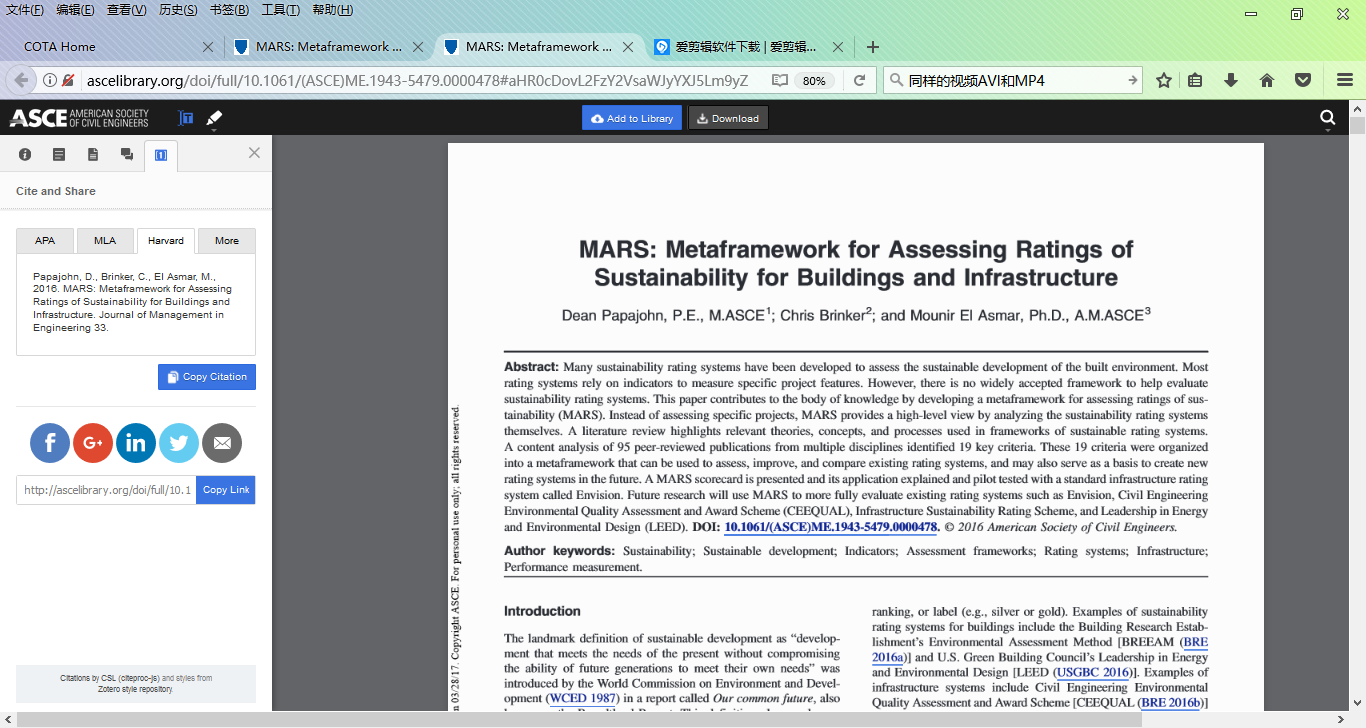 直接拷贝引文信息到自己的论文中
[Speaker Notes: 打开互动式PDF就相当于打开一个独立的Adobe Reader的窗体]
使用技巧
	A. 设置邮件提醒
在用户服务板块下操作
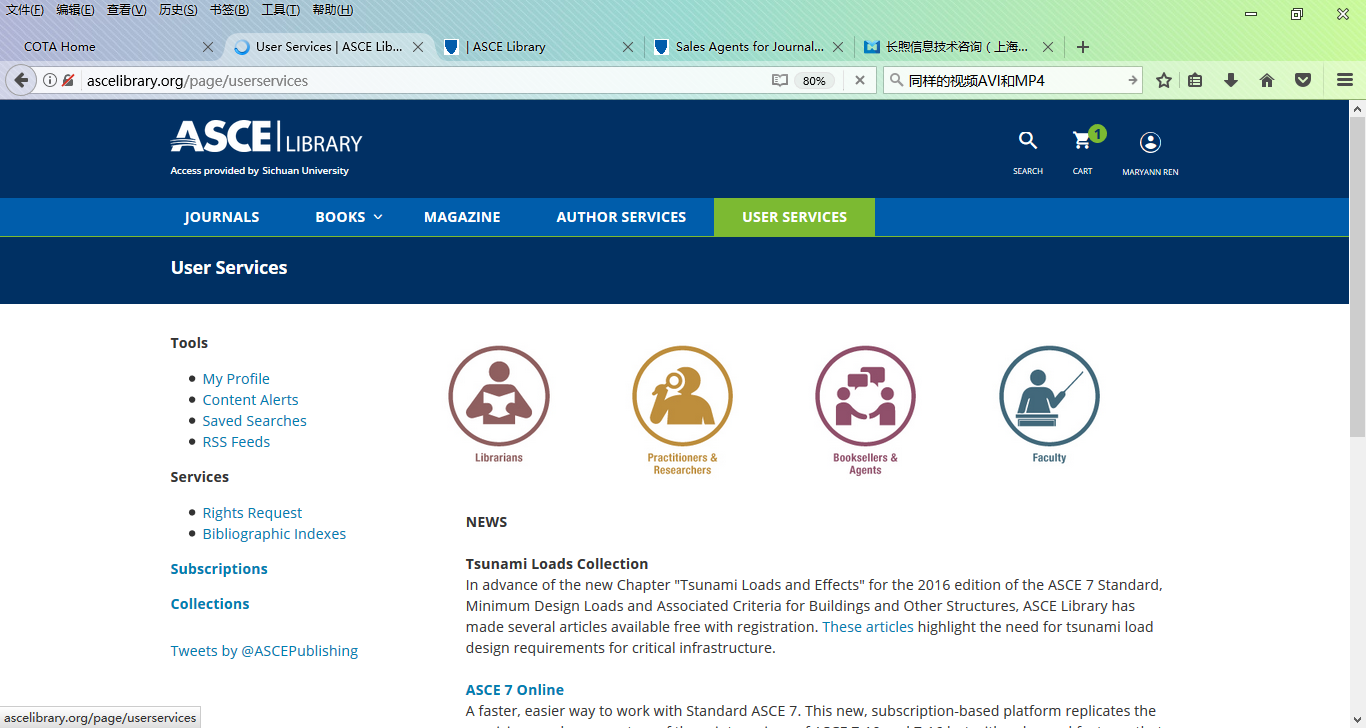 点击‘内容提醒’
选择提醒内容的类型：新发表的文章或某篇文章的被引用情况
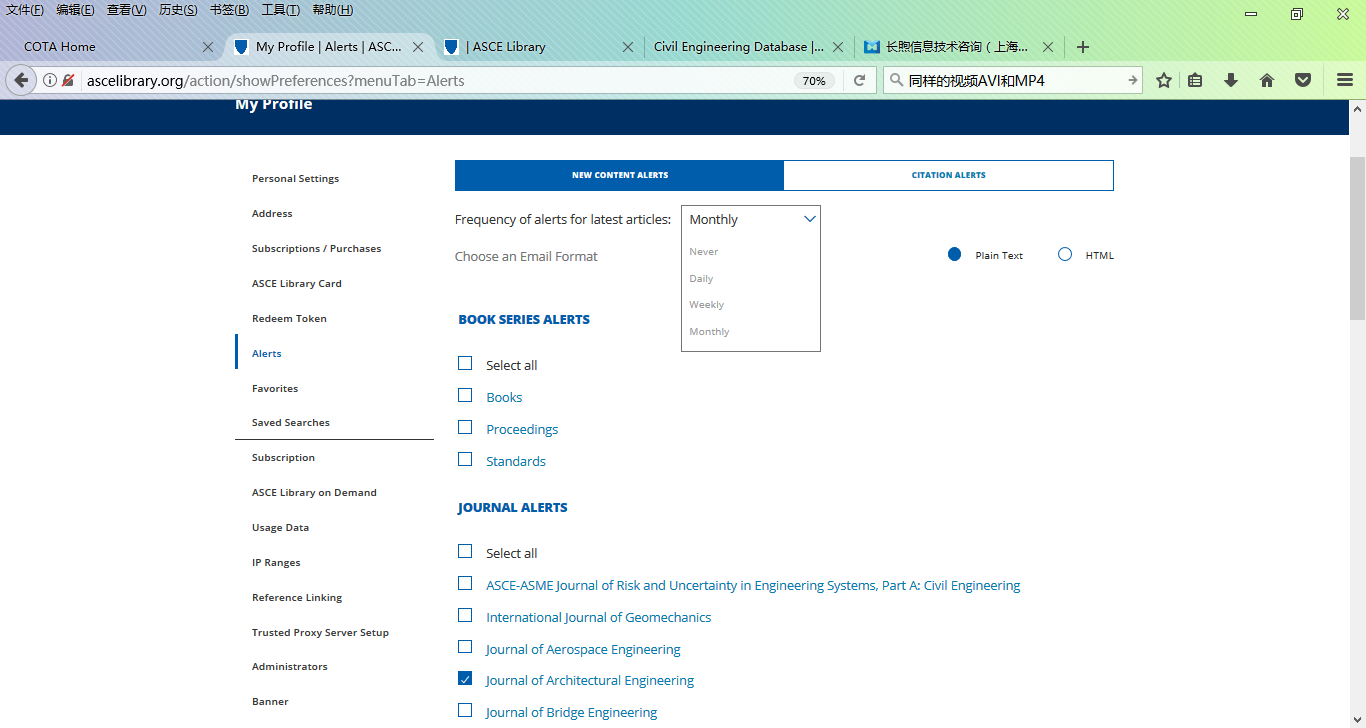 选择邮件提醒频率
选择您关注的出版物
使用技巧
	B. 会议录的浏览技巧
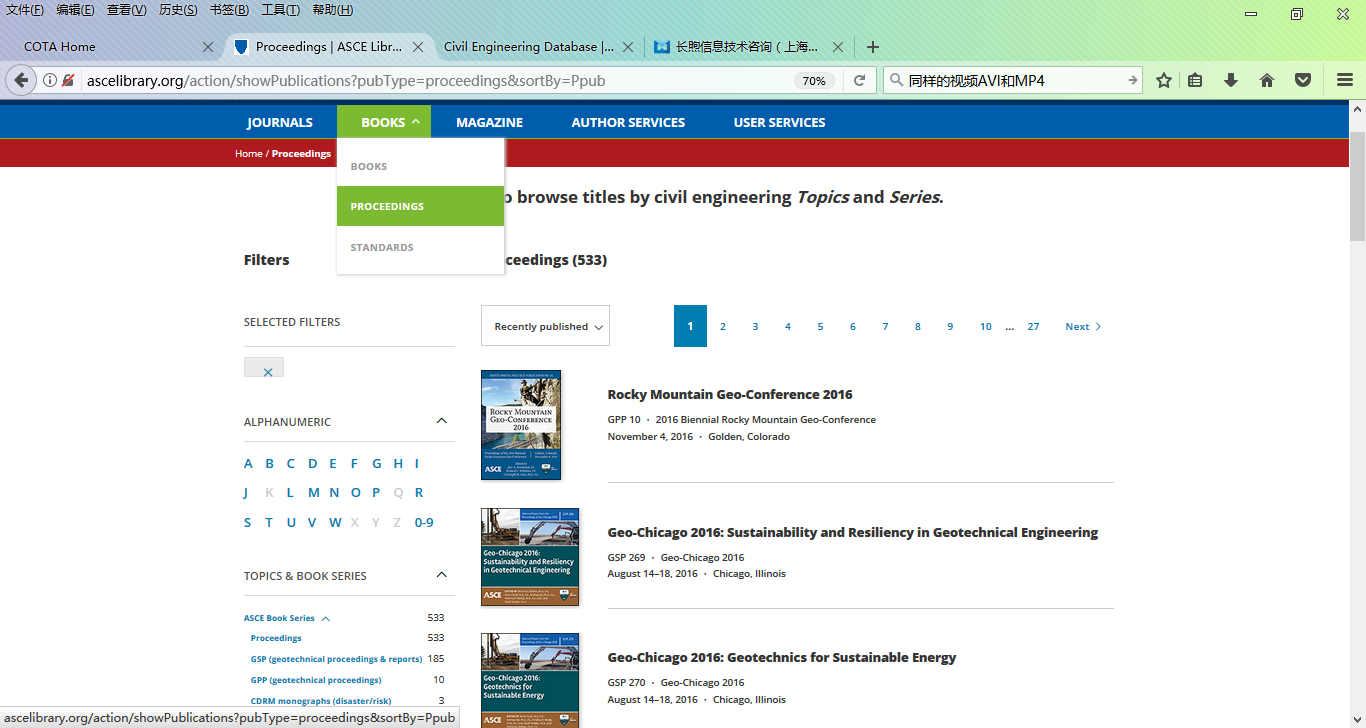 建议您按照会议召开日期排序
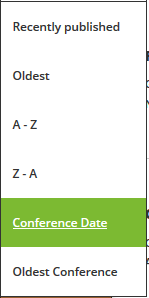 使用技巧
	B. 会议录的浏览技巧
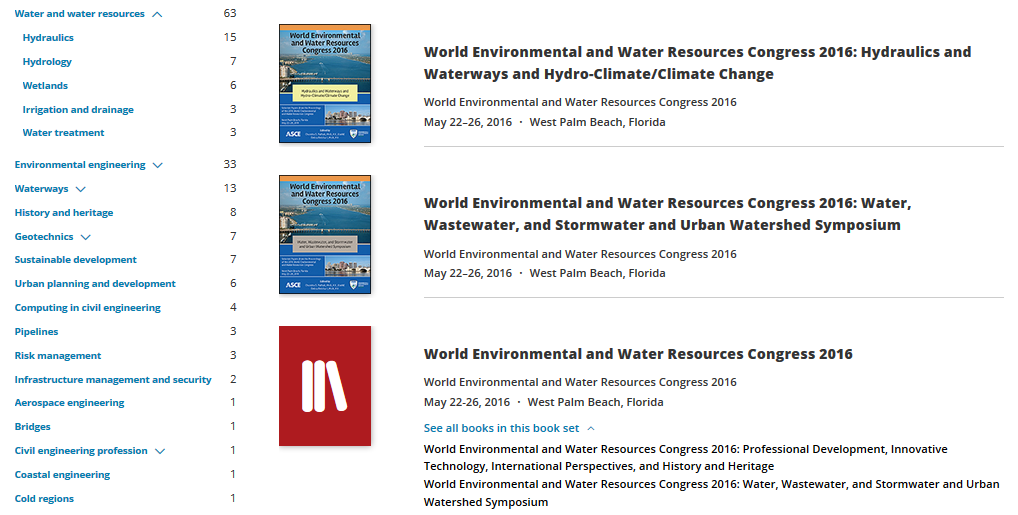 按TOPIC筛选会议录
同一次会议的会议录按议程主题编成若干卷，可在红色标记下看见总目录
使用技巧
	C. 如何缩小检索范围？
在快速检索栏中输入文体标记词，例如survey、review、report或study。
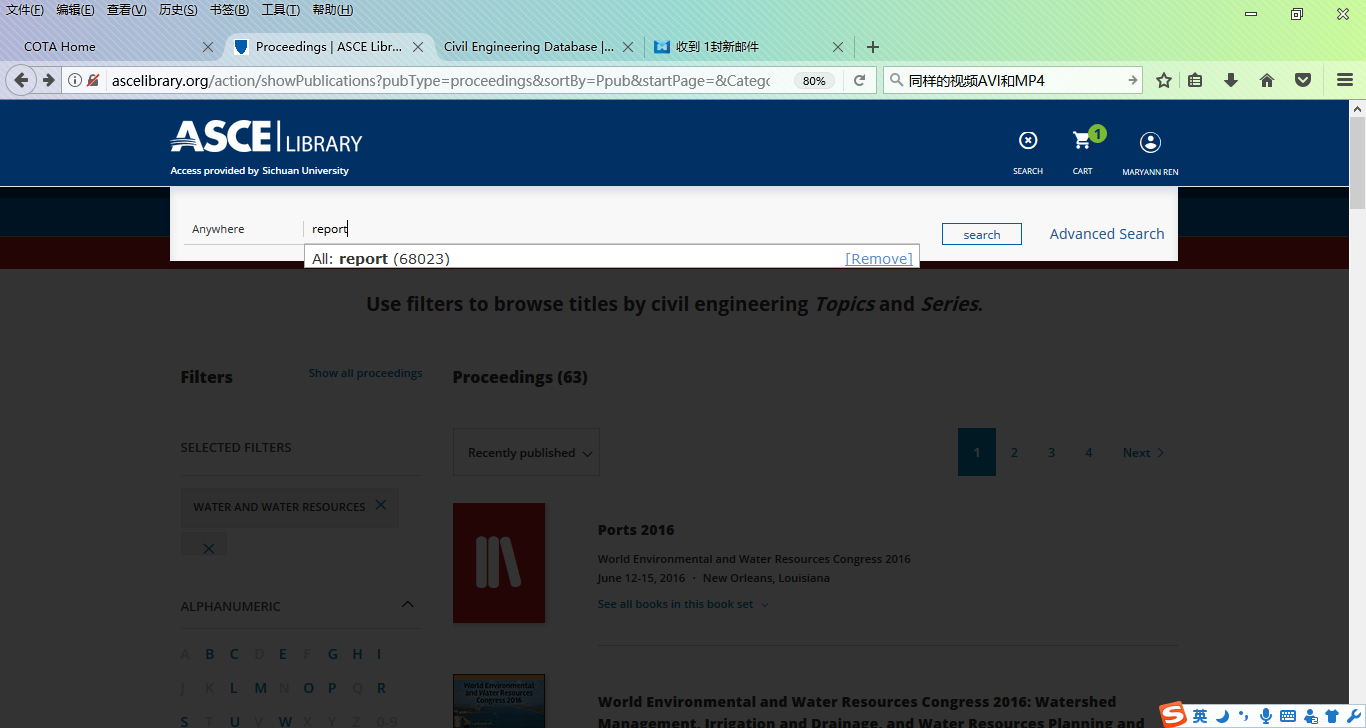 点击Refine，可找到用过的检索式
在一次检索结果中筛选体裁
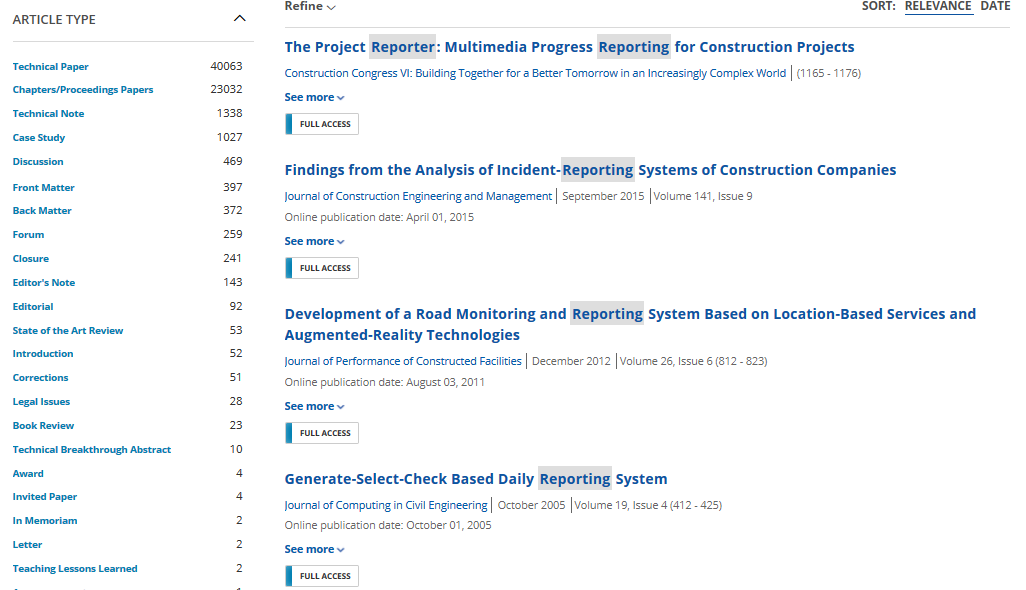 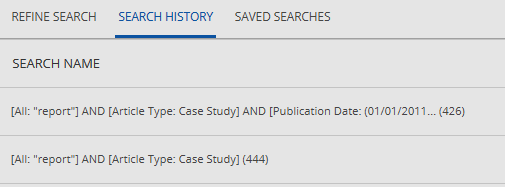 ASCE的常见期刊文章体裁有哪些？
Research Article		研究论文
Primary Opinion	原始观点
Case Report		案例报告
Brief Report		快报
Book Review		书评
Discussion		会议或讨论的结果
Chapter			会议录和电子书
Prelim			序言或目录的检索结果
Editorial		编者的话（介绍某期刊新一年发展方向和新编委成员）
选择深色区间的发文年份，有利于找到受关注度高的成熟研究成果
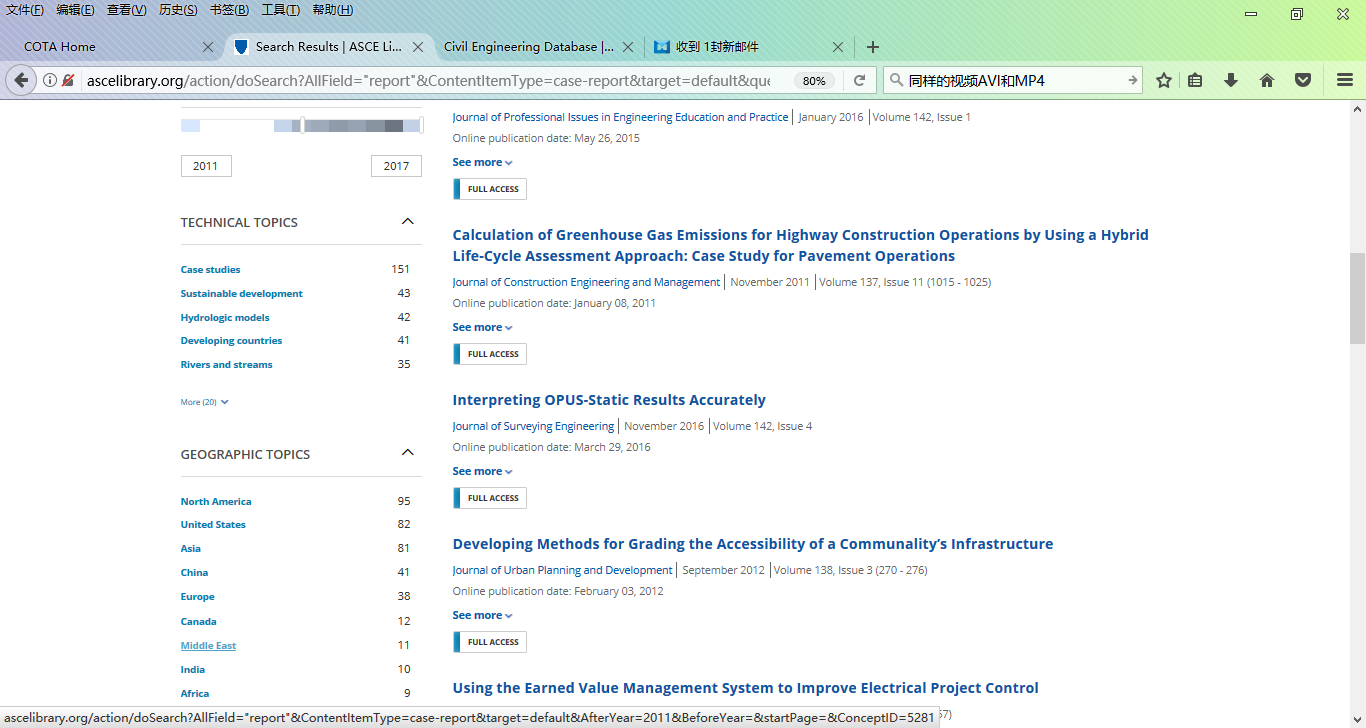 选择与您所在单位有合作项目的国家或地区
凡带有“全文访问” 标识的检索结果，都是您所在单位已订购的内容
使用技巧
	C. 如何检索作者单位？
新平台取消了按作者单位检索的选项，怎么办？
不用担心，iGroup帮您总结了两种办法。
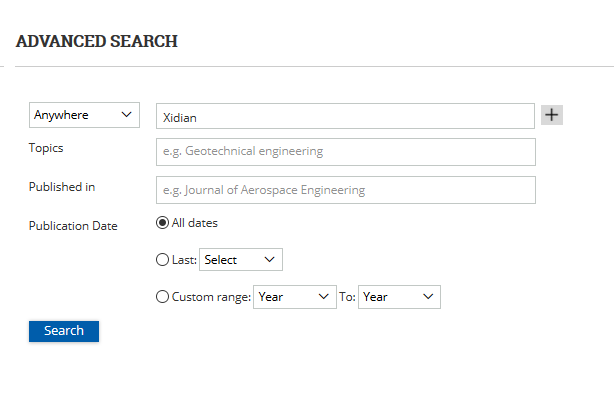 在Anywhere选项下检索作者单位名称中比较有特色的词或词组
z.B：Xidian=西安电子科技大学
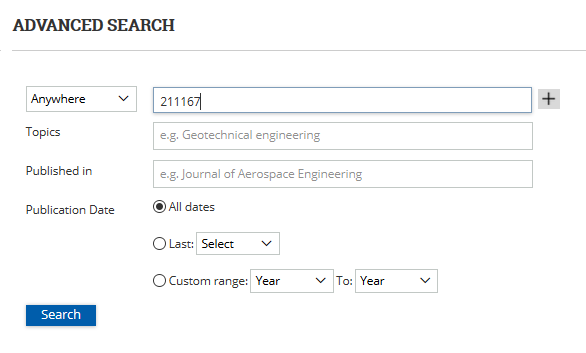 或检索学校的邮政编码
z.B：211167=南京工程学院
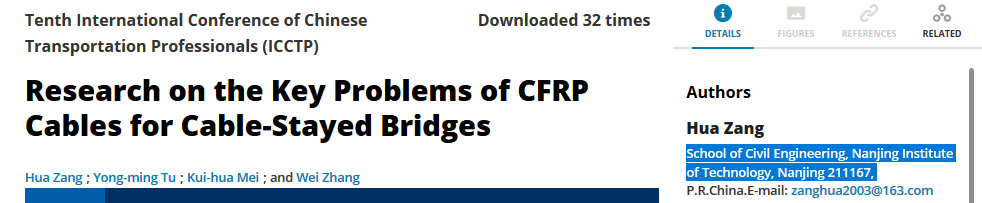 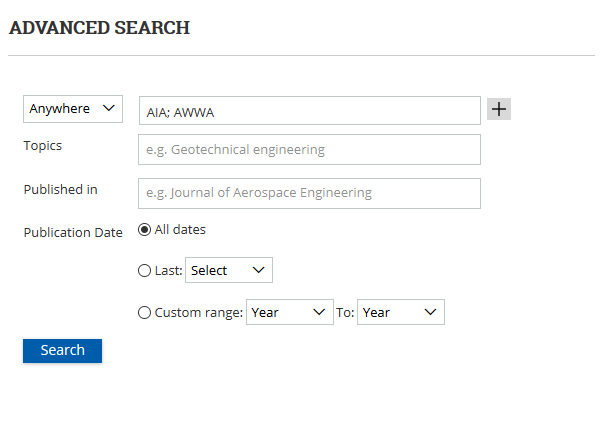 另外，检索相关行业学协会的名称，可以找到研究人员对行业标准的解读和运用。
z.B.：AIA=美国建筑师协会
        AWWA=美国用水协会
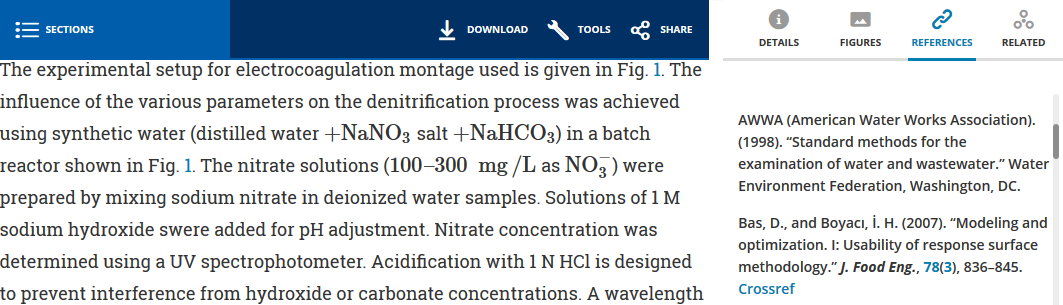 文章和作者推荐
《工程技术与地质环境工程杂志》
2015年下载量最高的三篇文章
Modulus-Suction-Moisture Relationship for Compacted Soils in Postcompaction State 
《压实后状态下压实土壤的Suction-Moisture模量关系》
作        者：威斯康辛大学土木和环境工程系教授T. B. Edil、P. J. Bosscher
下载量：100 +

Simplified Approach for the Seismic Response of a Pile Foundation
《检测打桩地基地震反应的简化手段》
作        者：卡塔尼亚大学土木和环境工程系教授Francesco Castelli、Michele Maugeri
下载量：100+

Axial Compression of Footings in Cohesionless Soils. II: Bearing Capacity
《无粘性土壤中墩基的轴向挤压力，II：承载量》
作        者：康奈尔大学土木和环境工程学院教授Fred H. Kulhawy
下载量：60 +
《国际地质力学杂志》
2015年下载量最高的三篇文章
Numerical Simulation of the Behavior of Geocell Reinforced Sand in Foundations
《地基中加筋砂土作用的数值模拟》
作        者： 印度科学研究院土木工程系副教授G. Madhavi Latha
下载量：110 +

Discrete Element Method Simulations of the Critical State of a Granular Material
《颗粒材料临界状态的离散单元法模拟》
作        者：新墨西哥大学土木工程系教授Tang-Tat Ng
被引用量：50 +

Vertical Uplift Capacity of Equally Spaced Horizontal Strip Anchors in Sand
《沙中的等距水平带锚的垂直提升能力》
作        者：印度科学研究院土木工程系讲师Jyant Kumar2
被引用量：40 +
[Speaker Notes: 快来检索这些文章的title和author吧]
知名作者&编审
Jonathan D. Bray 教授、美国工程院院士
	Affiliation：加州大学伯克利分校地质工程
	Research  interest：地震工程中表面断裂、液化和地震滑坡的缓解技术；灾害响应措施
	Reviewer for：Journal of Geotechnical and Geoenvironmental Engineering, ASCE
	Publication title & link：
Selection of Near-Fault Pulse Motions (2014)《近断层脉冲型地震动精选案例》
	http://dx.doi.org/10.1061/(ASCE)GT.1943-5606.0001129
Centrifuge Tests of Adjacent Mat-Supported Buildings Affected byLiquefaction (2014)《地面液化中毗邻沉淀垫式地基楼房的离心测试》http://dx.doi.org/10.1061/(ASCE)GT.1943-5606.0001253
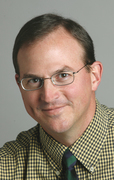 知名作者&编审
朱晞   教授
	Affiliation：北京交通大学（原名北方交通大学）土木工程学院
	Research  interest：国内桥梁抗震领域的顶尖专家
	Publication title & link：
Analysis of Effect of Dead Loads on Natural Frequencies of Beams  Using Finite-Element Techniques (1996)《利用有限元技术分析恒载对梁固有振频的作用》 http://dx.doi.org/10.1061/(ASCE)0733-9445(1996)122:5(512)
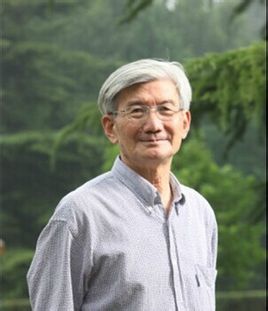 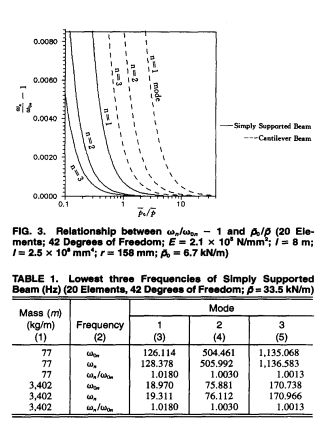 孙立军 教授
	Affiliation：同济大学交通运输学院院长
	Research  interest：上海道路设施管理、路面结构与材料的顶尖专家
	Publication title & link：
New Frontiers in Road and Airport Engineering (2015)2015年上海“国际道路和机场工程前沿研讨会”会议录由以孙教师为首的同济大学教授主持编写 http://dx.doi.org/10.1061/9780784414255
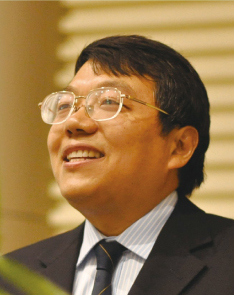 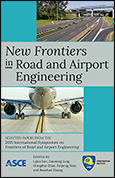 [Speaker Notes: ASCE 2017年推出的新刊《交通工程期刊，part B：路面》正是孙教师的研究方向。相关介绍见同济大学新闻http://news.tongji.edu.cn/classid-18-newsid-156-t-show.html]
以下标志建筑和检索词给你灵感：
本关西国际机场 (Osaka Bay; airport Japan)
美国洲际公路系统 (Interstate Highway ; US highway)
美国金门大桥 (Golden Gate; bridge AND wind; bridge AND resonance)
英吉利海峡隧道及其铁路 (chunnel;  Eurotunnel rail)
巴拿马运河(Panama Canal; navigation)
美国胡佛大坝 (Hoover Dam; dam design)
卫生填埋和固体废物处置法 (sanitary landfill; solid waste; waste disposal)
美国芝加哥污水处理系统 (Chicago wastewater; drainage)
加州分供水系统 (California AND water; water supply; water distribution)
美国帝国大厦 (Empire State Building; skyscraper)
更多典范的建筑实例可至ASCE学会网站查看http://www.asce.org/landmarks
[Speaker Notes: ASCE于1999年评选的二十世纪十大工程杰作，ASCE期刊、会议录中有与这些工程相关文章]
iGroup 提供的数据库资料
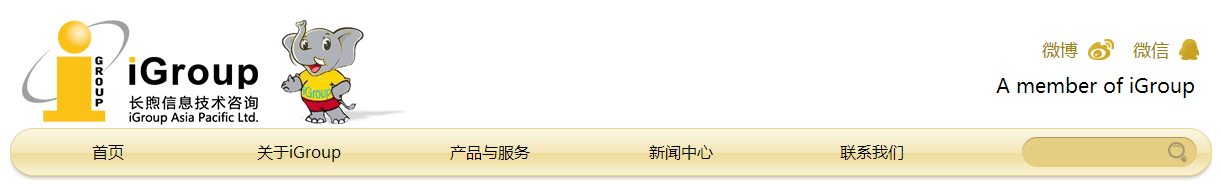 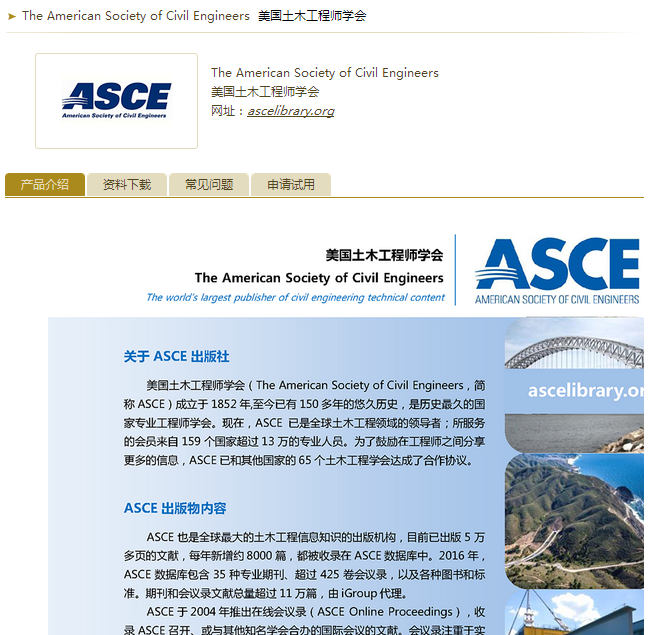 1. 进入iGroup官网
“产品与服务”板块，或在新闻中心搜索ASCE
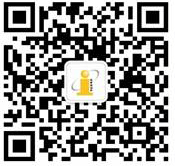 2. 添加iGroup微信，查看更多数据库资讯。
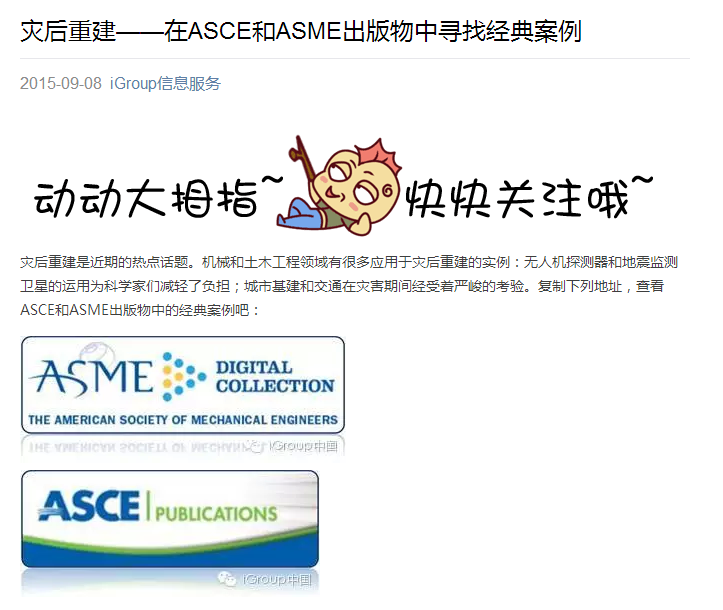 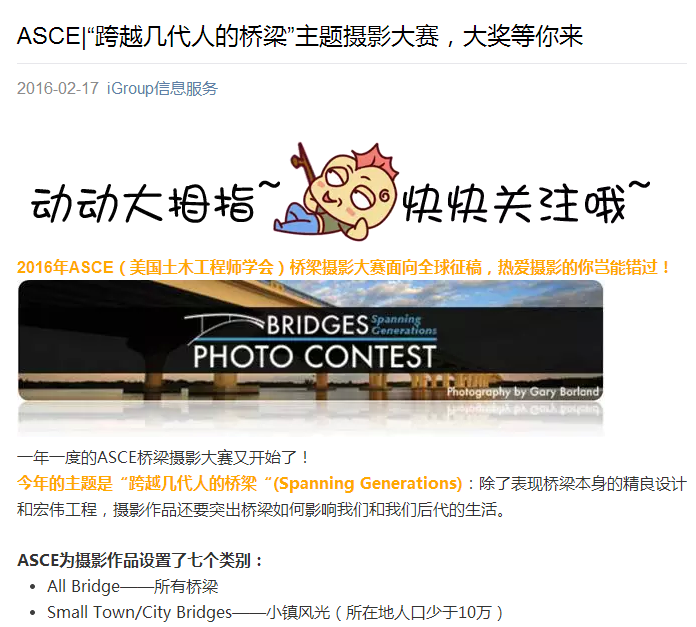 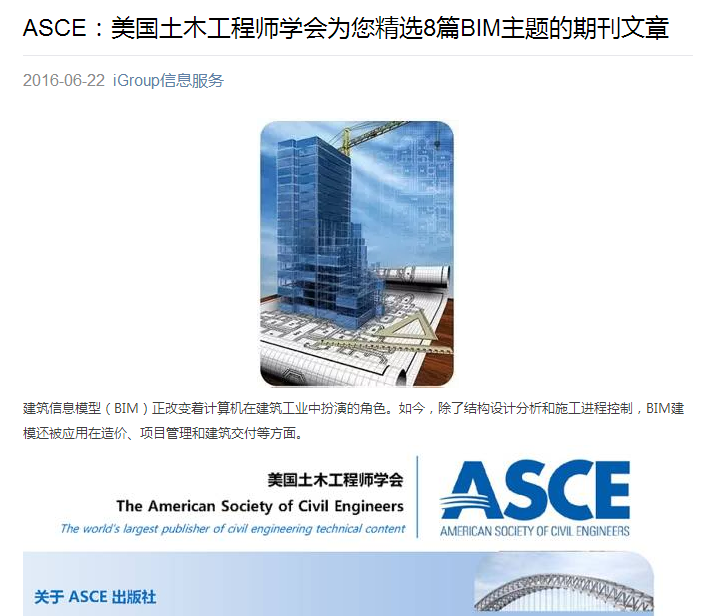 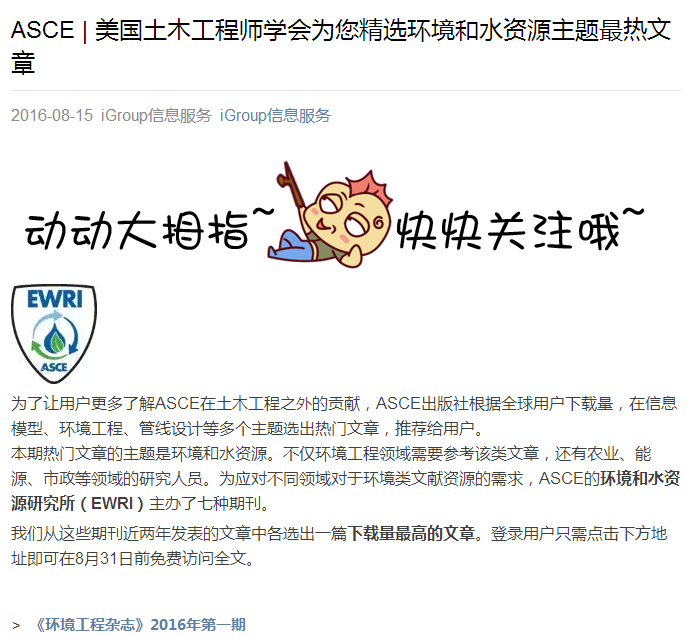 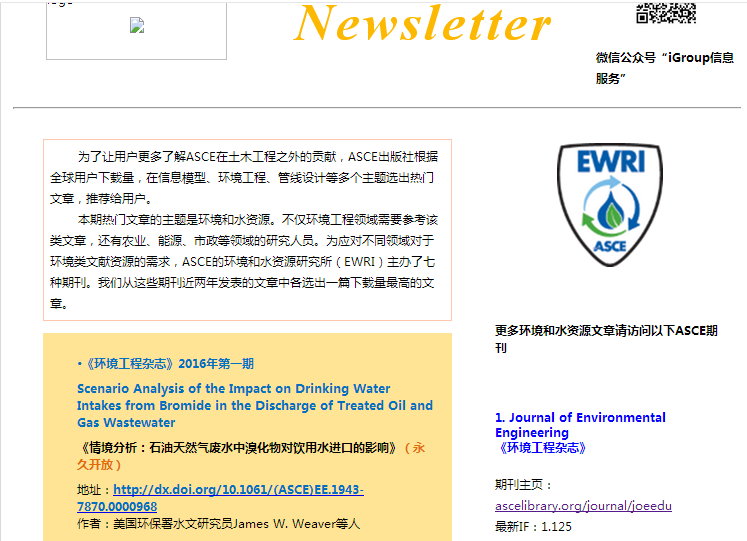 3. iGroup 发送 Newsletter 给订购和试用高校的馆员。
查看 ASCE期刊、会议录、CEM杂志回溯和电子图书，请访问http://ascelibrary.org/
查看 CEM杂志现刊，请访问http://www.asce.org/cemagazine/
ASCE出版物数据库在中国由 iGroup 公司独家代理
http://www.igroup.com.cn
获取更多信息请关注
iGroup中国微信公众号
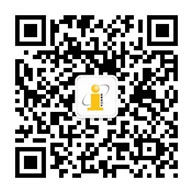 任  彦（Maryann Ren）
ASME\ASCE\SPIE

电话：021-64454595-8023
传真：400 887 5666-810259
邮件：maryann@igroup.com.cn
Thanks for Watching